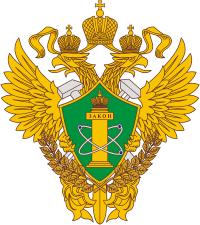 Сибирское управление 
Федеральной службы по 
экологическому, технологическому 
и атомному надзору
«О правоприменительной практике Сибирского управления Ростехнадзора в 2017 году на объектах ведения горных работ и обогащения полезных ископаемых».
Заместитель руководителя Сибирского управления Федеральной службы по экологическому, технологическому и атомному надзору

Сербинович Михаил Васильевич
В государственном реестре опасных производственных объектов зарегистрированы  и поднадзорны 
Сибирскому управлению Ростехнадзора

67 - угольных шахт  (I класс опасности – контроль осуществляется в режиме постоянного надзора)
42 угольные шахты действующие
9 угольных шахт в стадии ликвидации 
 15 угольных шахты в стадииконсервации
1 угольная шахта  в стадии строительства

6 рудников (3 рудника I класса опасности – контроль осуществляется в режиме постоянного надзора) 

ВСЕГО: 70 ОПО I класса опасности –
 контроль осуществляется в режиме постоянного надзора.
Слайд №
2
Уровень добычи угля на предприятиях Кузбасса в  2012-2017гг. В 2017 году достиг  241,5  млн.тдобыто угля подземными горными работами 84,9 млн.т  (35%)
Слайд №
3
Уровень травматизма на поднадзорных угледобывающих предприятиях
2016 год
2017 год
Слайд №5
4
Количество аварий, допущенных на предприятиях подземной угледобычи (шахтах)в 2014-2017 годах
Слайд №2
5
Все шахты Кузбасса являются опасными по газу и взрывчатости угольной пыли.
32 шахт имеют 3-ю и более высокую категорию по газу метану. Из них:
– 8 шахт третьей категории; 
– 16 шахт сверхкатегорные;  
– 8 шахт опасные по внезапным выбросам угля и газа.
	На 21 шахте горные работы ведутся на пластах, опасных (4) или угрожаемых (17) по внезапным выбросам угля и газа.
	Состояние  промышленной  безопасности в Сибирском управлении Ростехнадзора во многом зависит от состояния аварийности и травматизма на угольных шахтах.
Слайд №
6
Протяженность подземных горных выработок в шахтах Кузбасса составляет 2382 км.

В работе находятся:

-  До 60 очистных забоев;

-  До 200 подготовительных забоев.

Состояние  промышленной  безопасности в Сибирском управлении Ростехнадзора во многом зависит от состояния аварийности и травматизма на угольных шахтах.
Слайд №
7
Сведения об авариях, допущенных на предприятиях подземной угледобычи (шахтах) в 2017 году:
24 июля 2017г в 18 часов 57 минут (мск) в ООО "ОЭУ "Блок №2 шахта "Анжерская-Южная" в забое конвейерного штрека 7-1-5 пласта XXVII при работе проходческого комбайна КП-21 произошел внезапный выброс угля в объеме 190-200 м3 и газа в объеме 14600 м3.  Погиб МГВМ участка №2 Симоненко Петр Алексеевич.
20.12.2017г в 14 часов 55 минут (мск) в ООО "Шахта "Есаульская" произошло обрушение пород кровли на сопряжении  вентиляционного штрека 26-54 бис с монтажной камерой 26-54. За завалом в тупиковой части вентиляционного штрека 26-54 бис протяженностью 160м остались три работника участка по проведению горных выработок №5. Пострадавших не было.
Слайд
8
Смертельный травматизм на шахтах Кузбасса в 2017 году
Слайд №
9
Смертельный травматизм на шахтах Кузбасса в 2018 году
Слайд №
10
Тяжелый травматизм на шахтах Кузбасса в 2017 году
Слайд №
11
Тяжелый травматизм на шахтах Кузбасса в 2018 году
Слайд №
12
Смертельный и тяжелый травматизм  по месту происшествия в 2017 году распределился следующим образом:
Слайд №
13
Смертельный и тяжелый травматизм по месту происшествия в 2018 году  распределился следующим образом:
Слайд №
14
Горный надзор за предприятиями производящими добычу полезных ископаемых подземным способом в 2017 году осуществлялся:
8 отделами горного надзора
 Штатная численность                             - 90 человек 
Фактическая  численность                     - 75 человек 
Недокомплект численности                  - 15 человек 
Основной задачей горного надзора за предприятиями осуществляющими добычу полезных ископаемых подземным способом на 2017 год, являлось снижение аварийности и травматизма на поднадзорных объектах
Слайд
15
Показатели контрольно-надзорной работы инспекторов подземного угольного надзора в 2017 году
Слайд №
16
Слайд №
17
В связи с вступлением в силу 14.08.2018 г. Федеральных норм и правил в области промышленной безопасности «Правил безопасности при разработке угольных месторождений открытым способом» утвержденных приказом Ростехнадзора от 20.11.2017 г. № 488, обращаю внимание на изменения: 

участие представителей территориального органа Ростехнадзора в приемке в эксплуатацию горных, транспортных, строительно-дорожных машин, технологического оборудования (далее - технологическое оборудование) после монтажа и капитального ремонта не требуется;

согласование совместных мероприятий по обеспечению безопасности работающих на подземных и открытых горных работах с территориальными органами Ростехнадзора не требуется;

согласование мероприятий по профилактике и тушению пожаров, утвержденных руководителем предприятия с территориальными органами Ростехнадзора не требуется;

- согласование графиков учений по плану ликвидации аварий, графиков учебных тревог, с территориальными органами Ростехнадзора не требуется.
Слайд №
18
Уважаемые участники совещания!Благодарю за внимание!
Слайд №
19